Малоугловое рассеяние
Рассеяние 
на объектах размеры которых существенно больше длины волны используемого излучения
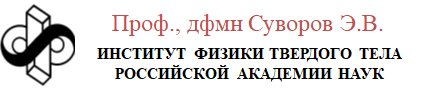 Особенности рассеяния волн на препятствиях
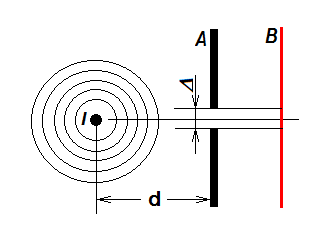 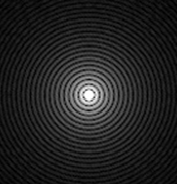 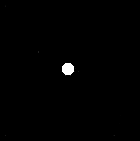 До препятствия доходит плоская волна
I - источник излучения; A – препятствие (диафрагма); B – экран; 
d – расстояние источник-экран; Δ – размеры препятствия
Мы уже познакомились с физикой дифракции, когда длина волны близка к размерам препятствия т.е. Δ≈λ
Как происходит рассеяние волн когда размеры препятствия много больше длины волны Δ>>λ. 
Какую информацию об объекте можно получить в этом случае.
Рассеяние волн на объектах размеры которых Δ~104-102 Å 
т.е. существенно превышают Δ>>λ
длину волны излучения λ~1Å
В обратном пространстве  
(Фурье-образ) таких объектов  
имеет размеры порядка 
δ~10-4-10-2 Å-1, 
что соответствует модулю вектора дифракции 
|H|~10-4-10-2 Å-1
ПРИ ДЛИНЕ ВОЛНЫ 
(например) λCuKα=1,54 Å, 
интересующие нас 
углы рассеяния будут 
2θ~10-3°÷100°
Рассеяние на такие малые углы получило название 
МАЛОУГЛОВОЕ РАССЕЯНИЕ
МАЛОУГЛОВОЕ РАССЕЯНИЕ 
это упругое рассеяние электромагнитного излучения или волн де-Бройля (электронов, нейтронов) на неоднородностях вещества, размеры которых порядка Δ~102 – 104 Å, 
т.е. существенно превышают длину волны λ~1Å излучения Δ>>λ
Что можно исследовать при рассеянии на малых углах?
Распределение интенсивности рассеянного излучения зависит от геометрии объекта, 
и это позволяет исследовать такие структуры
Рассеяние на неоднородностях : 
от  10-15м (рассеяние электронов на ядрах), 
до метров и километров 
(рассеяние радиоволн на неоднородностях земной поверхности)
Идея метода малоуглового рассеяния впервые была предложена А. Гинье (1938) 
для изучению надмолекулярного строения сплавов
В 1950-х гг. Г. Пород, O. Кратки и В. Луззати разработали теоретические основы метода 
и принципы конструирования установок 
для малоуглового рассеяния
В отличие от других дифракционных методов (рентгеновского структурного анализа, нейтронографии, электронографии), 
с помощью малоуглового рассеяния  исследуют структуру разупорядоченных объектов с размерами частиц 
порядка 102 – 104 Å
ЧТОБЫ ИССЛЕДОВАТЬ НЕОДНОРОДНОСТИ  РАЗМЕРОМ (102 – 104 Å), ТРЕБУЕТСЯ ИЗМЕРЯТЬ ИНТЕНСИВНОСТЬ РАССЕЯНИЯ ДЛЯ ВЕКТОРОВ ОБРАТНОГО ПРОСТРАНСТВА │S│=0,0001÷0,1 Å-1
ПРИ ДЛИНЕ ВОЛНЫ, НАПРИМЕР, λ=1,54 Å, 
углы рассеяния будут 2θ~0,008 ÷ 2°
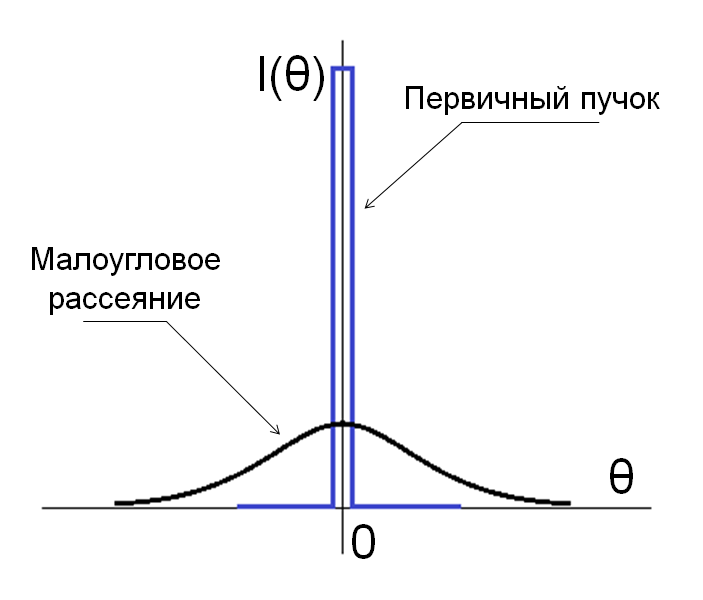 Малоугловое рассеяние - единственный метод получения прямой структурной информации о системах с хаотическим расположением неоднородностей, коллоидных частиц.
С помощью малоуглового рассеяния изучают строение биологических молекул в растворах, объёмные дефекты в кристаллических веществах, кластерную структуру жидкостей и аморфных тел, поры в различных пористых материалах и др.
Примеры применения 
малоуглового рассеяния
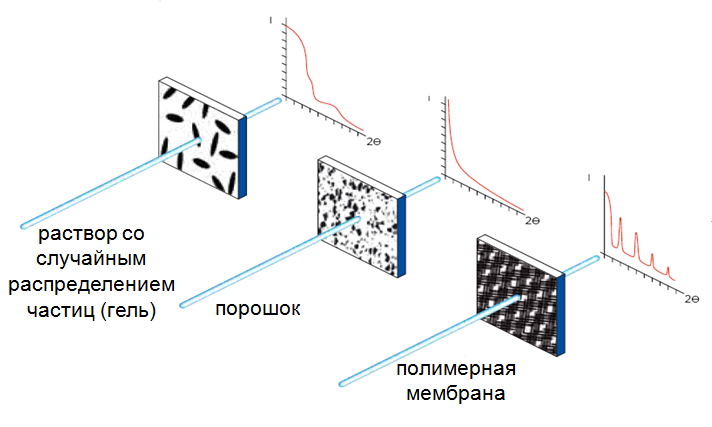 Области применения 
малоуглового рассеяния
1
Биологически активные соединения. 
С помощью малоуглового рассеяния изучается строение биологических макромолекул и их комплексов (белков, нуклеиновых кислот, вирусов, мембран и др.). 
При этом удается исследовать строение частиц в водно-солевых растворах, т. е. в условиях, приближенных к условиям их функционирования
2
Полимерные соединения. 
Методами малоуглового рассеяния исследуются особенности укладки и общие характеристики натуральных и синтетических полимеров как в растворах, так и в твердом состоянии
3
Жидкости и аморфные тела. 
Применение малоуглового рассеяния дает возможность анализа кластерной структуры жидкостей, флуктуации плотности и разделения фаз в стеклах и других аморфных телах.
4
Поликристаллические и пористые вещества, 
сплавы, порошки. 
Малоугловое рассеяние позволяет исследовать различные характеристики дисперсной структуры твердых тел, сплавов, пределы растворимости в твердых растворах, размеры наночастиц в порошках, пор в пористых веществах, кристаллитов в поликристаллах, дефекты в металлах, особенности магнитных систем.
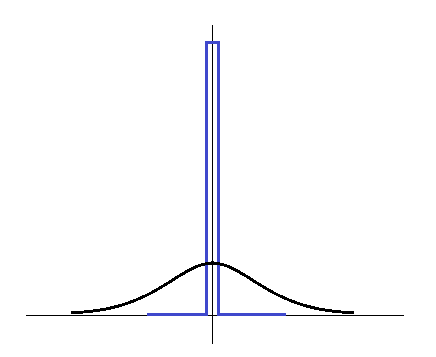 I(θ)
Первичный пучок
Малоугловое 
рассеяние
θ
0
Анализ формы нулевого рефлекса для жидкости в которой хаотически распределены частицы одинаковой формы
Рассмотрим макроскопический объект с электронной плотностью ρ0  в котором хаотически распределены сферические частицы с электронной плотностью ρ1  
и объемом V.
Такой объект эквивалентен системе, состоящей из двух частей:
Области с равномерно распределенной электронной плотностью ρ0
2. Области состоящей из частиц с 
    электронной плотностью (ρ1 - ρ0)
Рассеяние формируемое частью объекта 
(область 1) 
в окрестности нулевого рефлекса будет очень узким 
и практически недоступно для изменений
(размеры макроскопического объекта в прямом пространстве очень велики ~1 мм).
Рассеяние формируемое другой частью объекта (область 2) 
дает заметное рассеяние под малыми углами, (размеры частиц в прямом пространстве 
заметно большие длины волны).
Если число частиц невелико, можно считать, что такие частицы рассеивают независимо 
(не взаимодействуют между собой).
Тогда амплитуда волны рассеянная 
одной такой частицей будет
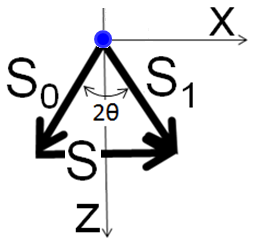 При θ → 0 (размеры частицы заметно больше λ) вектор S=s1-s0, будет приближаться к нормали к оси z 
т.е. к направлению оси X. 
Следовательно (S,r)=Sx.
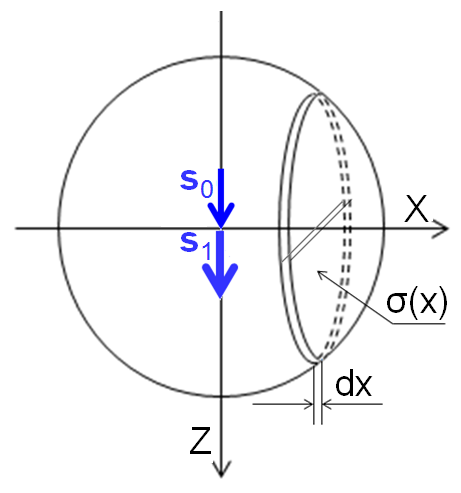 Разместим начало координат в центре масс частицы V, разобьем ее на тонкие диски толщиной dx и площадью σ(x). Тогда амплитуду волны рассеянной на такой частице при θ → 0 можно переписать в виде
Написанное выражение можно упростить, если разложить в степенной ряд экспоненту e-ikSx
ввиду малости S (при θ →0, S=2sinθ 0) 
оставим только три первых члена
Выражение для рассеянной амплитуды примет вид
В полученном выражении первый член суммы 
равен объему частицы V
Второй член равен нулю 
т.к. начало координат помещено в центр частицы т.е.
Тогда амплитуда рассеянной волны 
будет иметь вид
Оставшийся третий член суммы можно преобразовать, если ввести понятие 
радиуса инерции частицы R
Так как S→0 мало при (θ→0) выражение в квадратных скобках можно упростить используя выражение для степенного ряда
Тогда интенсивность рентгеновского излучения рассеянная 
одной такой частицей будет
Если рассеивающая система состоит из N одинаковых частиц, выражение для интенсивности примет вид
Полученное выражение 
это линейная функция аргумента S2
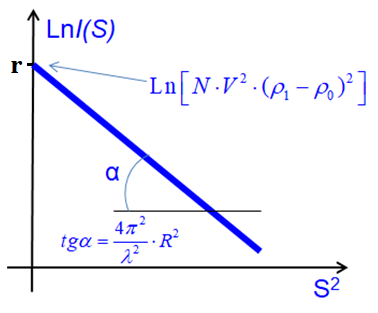 График lnI(S) это линейная функция от S2
Угол наклона этой прямой α определяет радиус инерции частиц принимавших участие в рассеянии, 
а отрезок отсекаемый на оси ординат r 
связан с количеством рассеивающих частиц
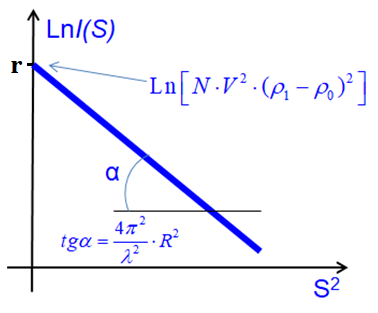 Зависимость логарифма интенсивности нулевого рефлекса от угла θ во второй степени
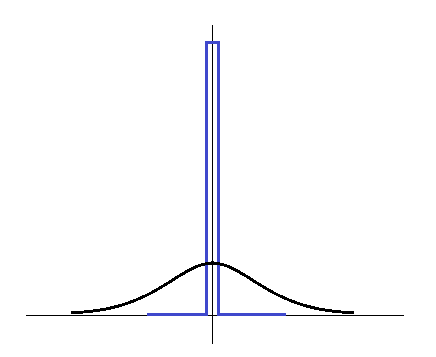 I(θ)
Первичный пучок
Малоугловое 
рассеяние
θ
0
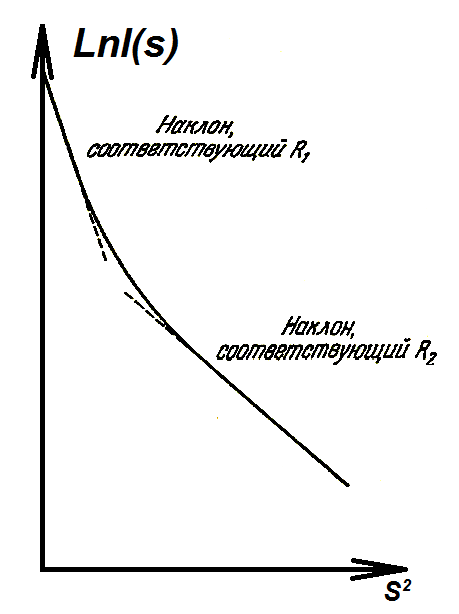 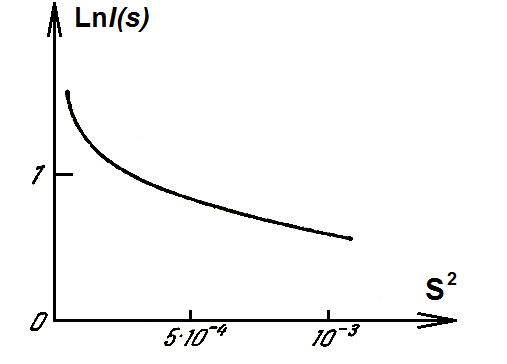 Вид  функции LnI(s) для смеси частиц широкого спектра размеров
Зависимость LnI(s) для смеси в равной пропорции из двух сфер радиусов R1 и R2 (R1>R2)
Особенности рассеяния волн на препятствиях
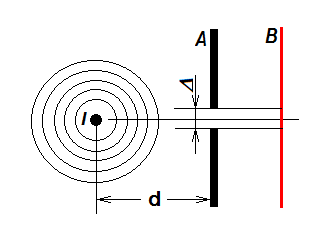 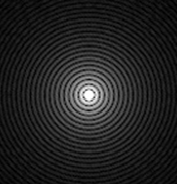 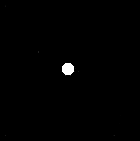 До препятствия доходит плоская волна
I - источник излучения; A – препятствие (диафрагма); B – экран; 
d – расстояние источник-экран; Δ – размеры препятствия
Основная литература
1. Свергун Д. И., Фейгин Л. А., Рентгеновское и нейтронное 
    малоугловое рассеяние, M., 1986
2. А.Гинье Рентгенография кристаллов 
    ФМ, Москва, 1961
3. В.И.Иверонова, Г.П.Ревкевич, Теория рассеяния ренгеновских лучей
    Москва, МГУ, 1978, с.278
Дополнительная литература
1. Guinier A., Fournet G., Small-angle scattering of X-ray, N. Y.- L., 1955
2. Small-angle X-ray scattering, ed. by O. Glatter, O. Kratky, L., 1982
3. Останевич Ю. M., Сердюк И. Н., Нейтронографические
    исследования структуры биологических макромолекул, "УФН",  
   1982,  т. 137, с. 85
4. Черемской П. Г., Методы исследования пористости твердых тел, 
    M., 1985
5. Физико-химия многокомпонентных полимерных систем, под ред.
     Ю. С. Липатова, т. 1-2, К., 1986.